НЕТРАДИЦИОННАЯТЕХНИКА РИСОВАНИЯ
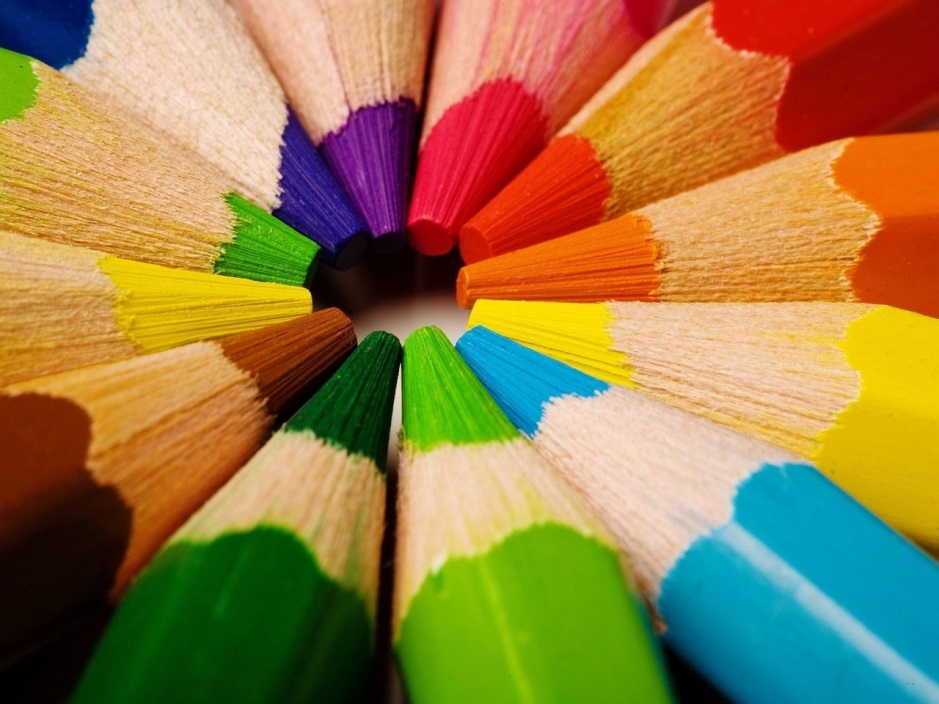 Давыдова Ольга Александровна
Меню
ВЫХОД
Содержание:
Значение изобразительной деятельности
Задачи
Виды нетрадиционных техник рисования
Иллюстрации:
Печать или оттиск листьями
Проступающий рисунок
Рисование поролоном
Рисование манной крупой, солью и ватными палочками
Меню
ВЫХОД
Нетрадиционное рисование-
Искусство изображать не основываясь на традиции.Дети с самого раннего возраста пытаются отразить свои впечатления об окружающем мире в своем изобразительном творчестве.Рисование нетрадиционным способом – увлекательная, деятельность, которая удивляет, восхищает и развивает детей.
Меню
ВЫХОД
Задачи:
Способствует снятию детских страхов.
Развивает уверенность в своих силах.
Развивает творческие способности, пространственное мышление, воображение.
Побуждает детей к творчеству, поискам и решениям.
Развивает чувства композиции, ритма, колорита, цветовосприятия.
Меню
ВЫХОД
[Speaker Notes: Снятию детских страхов.Развивает уверенность в своих силах.Развивает творческие способности, пространственное мышление, воображение.Побуждает детей к творчеству, поискам и решениям.Развивает чувства композиции, ритма, колорита, цветовосприятия.]
Виды:
Печать или оттиск   листьями. 
Проступающий рисунок ( восковые мелки и акварель).
Рисование поролоном. 
Рисование манной крупой . 
Смешивание цветов ( использование палитры). 
Рисование свечой и ватными палочками.
Рисование клеем.
Рисование солью.
Меню
ВЫХОД
Печать или оттиск листьями
Меню
ВЫХОД
Проступающий рисунок
Меню
ВЫХОД
Рисование поролоном
Меню
ВЫХОД
Рисование манной крупой, солью и ватными палочками.
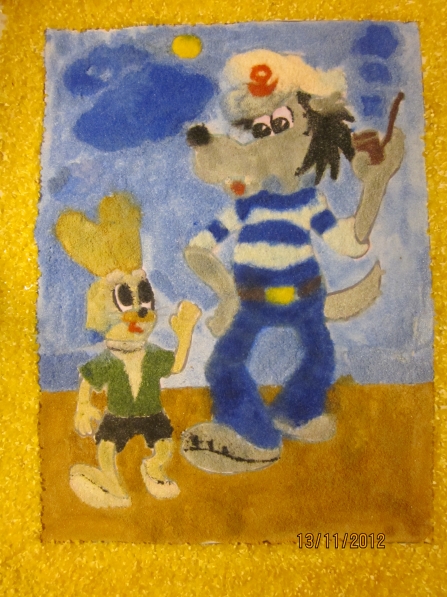 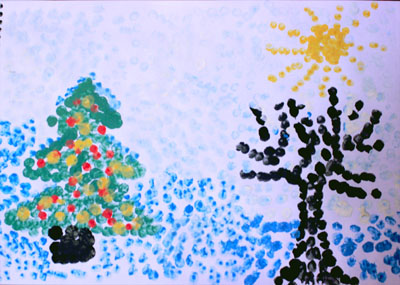 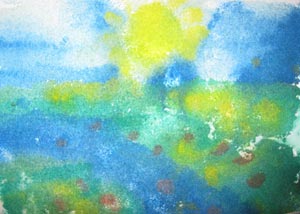 Меню
ВЫХОД
СПАСИБО ЗА ВНИМАНИЕ
Меню
ВЫХОД